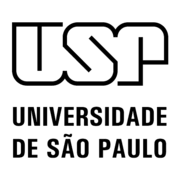 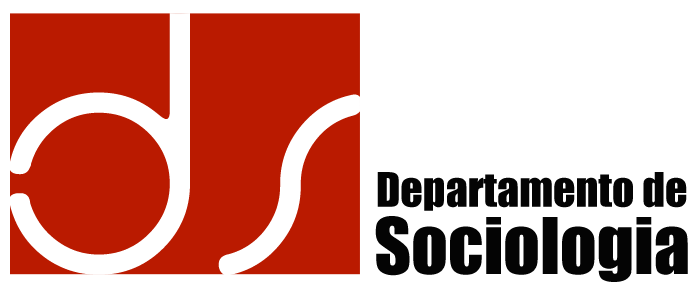 Sociologia da ViolênciaProfessora: Bruna Gisi
Parte II – Os produtos da regulação estatal da violência 
Violência e Política

 AULA 9 – Debate normativo sobre violência e política
1
Sociologia da Violência  AULA 9 – Debate normativo sobre violência e política
Estrutura da aula

Parte I – Apresentação dos textos
	FANON, Frantz. Os condenados da terra. Rio de Janeiro: Editora Civilização 			Brasileira, 1968. [“I – Da violência”, pp. 23-74]
	ARENDT, Hannah. Sobre a violência. Rio de Janeiro: Civilização Brasileira, 2009. 		[Capítulo 2 – pp. 49-74]
	
Parte II – Debate sobre as dimensões normativas (dever ser) da 	relação entre 	violência e política 

Parte III – Exposição sobre teoria normativa [Marcos P. de Lucca-Silveira]
2
Sociologia da Violência   AULA 9 – Debate normativo sobre violência e política
Retomano o argumento do C. Tilly
Como os modelos de regimes ajudam a explicar a variação na violência coletiva?
Regime não democrático com baixa capacidade: tiranos mesquinhos usando coerção livremente; oficiais do governo empregando punições violentas quando conseguem pegar seus inimigos e meios de violência amplamente distribuídos entre atores políticos.
Regime  não democrático com alta capacidade: ameaças difundidas de violência por agentes do governo, envolvimento frequente de agentes do governo na violência coletiva que ocorrer, mas muita variação na frequência real de violência coletiva, dependendo da abertura ou fechamento das oportunidades para dissenso. Violência visível tende a transmitir o alto risco da contestação. 
Regime democrático com alta capacidade: baixos níveis de violência nas reivindicações rotineiras e emprego muito seletivo – e raro – de meios de violência por agentes do governo. Mas espera-se também amplo envolvimento de agentes do governo na violência coletiva que ocorre. O efeito é ampliar o efeito político da violência quando ocorre; cada dano dramatiza riscos políticos significativos, muito mais do que em locais em que a violência coletiva é mais frequente. 
Regime democrático com baixa capacidade: Menor envolvimento dos oficiais do governo em repressão violenta, mas espiral frenquente de conflitos inicialmente não violentos em violentos porque os agentes do governo não servem como aplicadores efetivos dos acordo ou repressores da escalada.
3
Sociologia da Violência  AULA 9 – Debate normativo sobre violência e política
Frantz Fanon
Nascimento: 1925 em Fort-de-France (Martinica – região administrativa da França) – França (1947) – Argélia (1953)
Formação: Medicina e psiquiatria na Universidade de Lyon; tese de doutorado rejeitada, publicada em livro - “Pele negra, máscaras brancas”
Atuação política: Frente de Libertação Nacional da Argélia
Morte: 1961 em Maryland (EUA)
Livro: “Os condenados da terra” (1961)
[Censurado pelo governo francês; influenciou muitos movimentos de libertação nacional e muitos líderes revolucionários; teve impacto no movimento Black Power nos EUA]
[Prefácio do Jean P. Sartre]
Da violência 
Grandeza e Fraqueza da espontaneidade
Desventuras da consciência nacional
Sobre a cultura nacional
Guerra colonial e perturbações mentais
4
Sociologia da Violência  AULA 9 – Debate normativo sobre violência e política
Frantz Fanon – “Da violência”
Descolonização
Tese: “a descolonização é sempre um fenômeno violento” (p. 25)
É uma transformação exigida e querida pelos colonizados: “A necessidade da transformação existe em estado bruto, impetuoso e coativo, na consciência e na vida dos homens e mulheres colonizados” 
Não é o resultado de uma operação mágica/natural, mas de um processo histórico.
Trata-se do encontro em duas forças antagônicas que “extraem sua originalidade precisamente dessa espécie de substantificação que segrega e alimenta a situação colonial” (p. 26)
Seu primeiro confronto se desenrolou sob o signo da violência e pela exploração do colonizado pelo colono
“É o colono que fez e continua a fazer o colonizado”
Modifica o ser – é uma criação de homens novos – “A coisa colonizada se faz no processo mesmo pelo qual se liberta”. Pode ser definida pela frase “os últimos serão os primeiros” – o que só se realiza pela violência.
5
Sociologia da Violência  AULA 9 – Debate normativo sobre violência e política
Frantz Fanon – “Da violência”
O mundo colonial é um mundo dividido
É um mundo dividido em dois e a linha divisória são os quartéis e as delegacias
Diferente dos países capitalistas, nos países colonizados, o contato direto é com o soldado – “o aconselham a coronhadas ou com explosões de napalm, a não se mexer” (p. 28) o intermediário do poder utiliza uma linguagem da pura violência;
Há uma divisão e oposição entre a cidade do colonizado e a cidade do colono – cidade de brancos, estrangeiros X cidade indígena, negra – essa última é uma cidade faminta, “ajoelhada”.
Esse mundo cindido é habitado por espécies diferentes – “o que retalha o mundo colonial é pertencer ou não a tal espécie/raça” – o que caracteriza a “classe dirigente” não é o dinheiro ou a  propriedade, mas ser de fora, estrangeiro
6
Sociologia da Violência  AULA 9 – Debate normativo sobre violência e política
Frantz Fanon – “Da violência”
O mundo colonial é um mundo maniqueísta
A violência que fez o mundo colonial, que ritmou a destruição das formas sociais indígenas, dos sistemas de referências, será reivindicada e assumida pelo colonizado
A discussão no mundo colonial não é o confronto racional entre pontos de vista, não é um discurso sobre o universal, mas a afirmação de uma singularidade admitida como absoluta
O mundo colonial é maniqueísta: o colono faz do colonizado uma espécie de “mal absoluto” – como caracterizado não somente pela ausência de valores, mas como negação dos valores (evidenciado pelos mitos) – chega a desumanizar o colonizado, animaliza-o
No momento em que o colonizado descobre sua humanidade “começa a polir as armas para fazê-la triunfar” (p. 32)
“Então o colonizado descobre que sua vida, sua respiração, as pulsações de seu coração são as mesmas do colono. Descobre que a pele de colono não vale mais do que uma pele indígena. Essa descoberta introduz um abalo essencial no mundo. Dela decorre toda a nova e revolucionaria segurança do colonizado” (34) - a presença do colono deixa de intimidar – A descolonização unifica o mundo colonial exaltando a heterogeneidade – exige que os últimos sejam os primeiros
7
Sociologia da Violência  AULA 9 – Debate normativo sobre violência e política
Frantz Fanon – “Da violência”
Valores ocidentais e intelectuais colonizados 
Na descolonização apela-se para a “razão” do colonizado; propõem-se manter os valores ocidentais seguros 
A violência com que se afirmou a supremacia dos valores brancos faz rir a evocação de tais valores – os colonos pedem ao colonizado que reconheça essa supremacia: “No contexto colonial, o colono só dar por findo seu trabalho de desancamento do colonizado quanto este último reconhece em voz alta e inteligível a supremacia dos valores brancos” (p. 32).
Esse processo é dissimulado porque no período de descolonização alguns intelectuais colonizados estabelecem diálogo com a burguesia colonialista – nesse período essa burguesia busca contato com as “elites nacionais”
O valor para a população colonizada é o mais concreto – a terra para assegurar o pão – nunca ouviu falar do ideal de dignidade humana, só viu que podiam prende-lo e mata-lo impunimente – para ele ser moralista é impor silêncio ao colono
Já o intelectual segue o colonialista no plano do universal abstrato – quer que colono e colonizado possam viver em paz
8
Sociologia da Violência  AULA 9 – Debate normativo sobre violência e política
Frantz Fanon – “Da violência”
Intelectuais colonizados e a luta pela libertação 
Onde houve luta de libertação, os intelectuais se voltam às bases populares, retomam o contato com seu povo e percebem que o que a burguesia colonialista diz é falso: os valores da pessoa humana, o Belo, o individualismo  percebe que o interesse de cada um é o interesse de todos
Quando o intelectual milita com o povo é desarmado por sua honestidade – “Mas o felá, o desempregado, o faminto, não se gaba de ter a verdade. Não diz que é a verdade, porque o é em seu próprio ser”
Os intelectuais nesse momento são oportunistas, no início privilegia o detalhe e esquece o objetivo da luta, não vê o todo – já o povo adota posições mais eficazes
No seio do povo, a verdade pertence aos nacionais – autêntico é o que participa do fim do regime colonial e arruína os estrangeiros 
- Já quando há descolonização sem lutas pela libertação – as autoridades nacionais, aliados do colonialismo se interessam somente em nacionalizar o roubo da população
9
Sociologia da Violência  AULA 9 – Debate normativo sobre violência e política
Frantz Fanon – “Da violência”
Fazer história
No período da colonização, o colono jamais deixa de ser o inimigo – opressão e exploração – o colono faz a história e sabe que faz, mas não é a historia da região que ele saqueou, é a história de sua nação no território explorado
O colonizado para pôr fim a imobilidade, precisa fazer a história da descolonização
10
Sociologia da Violência  AULA 9 – Debate normativo sobre violência e política
Frantz Fanon – “Da violência”
Efeitos de um mundo maniqueísta 
“O indígena é um ser encurralado, o apartheid é apenas uma modalidade da compartimentação do mundo colonial. A primeira coisa que o indígena aprende é ficar no seu lugar, não ultrapassar os limites” (p. 39)  agressividade
Primeiro volta essa agressividade contra os seus – lutas tribais – autodestruição coletiva
O colonizado se presume culpado – está inferiorizado
A religião e os mitos são usados para inibir sua agressividade com interdições – trata-se de uma superestrutura mágica que desempenha funções precisas – tranquiliza o colonizado que não luta contra o colono porque o que importa são as estruturas míticas
A situação do colonizado também deixa sua afetividade a flor da pele – que ele manifesta em danças e nas possessões – que cumprem a função de manter a estabilidade no mundo colonizado
Mas na luta pela libertação esse povo desloca-se, reorganiza-se e concebe confrontos bem reais e imediatos
Na luta ocorre um desapego de tais práticas – “Ao cabo de anos e anos de irrealismo, depois de se ter espojado na companhia dos mais espantosos fantasmas, o colonizado, de metralhadora portátil em punho, defronta enfim com as únicas forças que lhe negavam o ser: as do colonialismo. (...) O colonizado descobre o real e transforma-o no movimento de sua práxis, no exercício da violência, em seu projeto de libertação” (p. 44)
11
Sociologia da Violência  AULA 9 – Debate normativo sobre violência e política
Frantz Fanon – “Da violência”
Tática política
Quando se pode dizer que a situação está madura para um movimento de libertação nacional?
Quais forças no período colonial propõe novas vias para a violência do colonizado?
1. Elites intelectuais e econômicas 
O intelectual colonizado tem vontade de assimilar o mundo colonial – coloca a sua agressividade a serviço de seus próprios interesses
Empregam a noção de não-violência que significa pra eles que possuem os mesmos interesses que a burguesia colonialista – querem resolver o problema colonial em torno de uma mesa
Noção de compromisso – burguesia nacional – negociação para conter a violência que ameaça a economia
Sabe que a violência não é a melhor forma de garantir seus interesses
12
Sociologia da Violência  AULA 9 – Debate normativo sobre violência e política
Frantz Fanon – “Da violência”
Tática política
2. Partidos políticos 
As atividades dos partidos nacionais tem sido eleitoreiras – seu objetivo não é a destruição radical da ordem – querem poder concedido pela burguesia colonialista – só discutem reformas
Deixam o campesinato de lado, mas nos países coloniais só o campesinato é revolucionário – é o explorado que mais depressa descobre que só a violência compensa
Tese: O colonialismo não é uma máquina de pensar, é a violência em estado bruto e só pode inclinar-se diante de uma violência maior
- Os partidos ainda assim são progressistas porque nomeiam a nação – as reivindicações dos colonizados recebem forma – tem como efeito agitar as massas e estimular a subversão
13
Sociologia da Violência  AULA 9 – Debate normativo sobre violência e política
Frantz Fanon – “Da violência”
Contexto contemporâneo internacional 
Considerando que para os métodos violentos, os instrumentos são importantes – os colonizados não teriam nenhuma chance se não fosse por um elemento novo:
No período de desenvolvimento do capitalismo, as colônias eram fonte de matéria prima – mas se converteram em mercado, cuja população é uma clientela – a burguesia metropolitana não sustenta uma política da espada – existe uma cumplicidade objetiva entre o capitalismo e as forças violentas no território nacional
O que importa é que as zonas econômicas sejam protegidas – o colonialismo não tem mais interesse em massacrar todos  daí a exigência feita aos partidos nacionais de garantirem soluções reformistas e pacíficas
14
Sociologia da Violência  AULA 9 – Debate normativo sobre violência e política
Frantz Fanon – “Da violência”
Contexto contemporâneo internacional 
Guerra fria
A violência não cessa com a luta pela libertação porque a construção nacional ainda está no quadro de competição entre capitalismo e socialismo  dimensão universal das reivindicações locais
Com o apoio dos países socialistas, os colonizados lançam-se com as armas que tem contra o colonialismo – a violência do colonizado quando inserida na dinâmica internacional, ameaça o opressor – o capitalismo só tem a perder com as guerras nacionais
Entre a violência colonial e a violência pacifica do mundo contemporâneo há uma correspondência cúmplice, uma homogeneidade
15
Sociologia da Violência  AULA 9 – Debate normativo sobre violência e política
Frantz Fanon – “Da violência”
Conclusão – voltando ao duelo entre colonizado e colono
trata-se de uma luta armada franca – o povo só confia nos meios violentos – o regime colonial se legitima pela força – “ou eles ou nós” – mundo maniqueísta 
A violência e a práxis absoluta – o trabalhar é trabalhar para a morte do colono
O homem colonizado liberta-se na e pela violência
A violência do regime colonial e a contra-violência do colonizado correspondem-se numa homogeneidade recíproca – violência proporcional
As represálias da polícia à contra-violência a ultrapassam em terror e desmistificam o colonizado mais alienado – mostram a falsidade dos discursos sobre igualdade
O trabalho do colono é tornar impossíveis os sonhos de liberdade do colonizado – a do colonizado é imaginar meios de aniquilar o colono – teoria do colono como “mal absoluto” – visão de que a vida só pode surgir do cadáver do colono
16
Sociologia da Violência  AULA 9 – Debate normativo sobre violência e política
Frantz Fanon – “Da violência”
Conclusão
Caráter positivo da violência do colonizado 
Nação: a práxis violenta é totalizante – os grupos se reconhecem e a nação já é indivisa – mobiliza o povo num único sentido – cria a ideia de causa e destino comuns – facilita a construção da nação – A violência unifica o povo
Indivíduo: a violência desintoxica – desembaraça o complexo de inferioridade
A consciência do povo iluminada pela violência rebela-se contra toda pacificação – A práxis confere às massas o gosto pelo concreto e a empresa de mistificação torna-se quase impossível
17
Sociologia da Violência  AULA 9 – Debate normativo sobre violência e política
Hannah Arendt
Nascimento: Linden/Hanover (Alemanha) em 1906 
Formação: Universidade de Marburg (1924); Universidade de Freiburg (1925); Universidade de Heidelberg (1926)  tese em 1929
Fuga da Alemanha nazista: Checoslováquia (1933) - Genebra – Paris – Nova Iorque (1941) – se tornou cidadã americana em 1950.
Carreira: Professora visitante nas Universidade de Notre Dame; UC-Berkeley; Princeton; Northwestern; Chicago;  Professora na The New School (1967-1975)
Morte: 1975 em Nova Iorque
18
Sociologia da Violência  AULA 9 – Debate normativo sobre violência e política
Hannah Arendt
O livro: “Sobre a violência” [(1969)2016]
Contexto: Rebelião estudantil de 1968, guerra do Vietnã e discussão na “nova esquerda” do papel da violência na resistência à opressão (inspirados em Fanon)

Cap. 1 – Nova experiência política do século XX – totalitarismo; multiplicação dos meios de violência pela tecnologia (bomba atômica); crítica à ‘nova esquerda’ que defende o uso da violência a partir de Marx
Cap. 2 – [texto lido]
Cap. 3 – O que explica a violência destrutiva do poder? Frustração da capacidade de agir no mundo contemporâneo (burocracia) – convite a violência pelos governantes e governados; hipocrisia – violência como meio de arrancar as máscaras da hipocrisia
19
Sociologia da Violência AULA 9 – Debate normativo sobre violência e política
Hannah Arendt – “Sobre a violência”
Problematização: 
Poder = violência ou violência é o fundamento do poder
“consenso entre teóricos da política, da esquerda à direita, no sentido de que a violência é tão somente a mais flagrante manifestação do poder. (...) o consenso é muito estranho, pois equacionar o poder político com a ‘organização dos meios da violência’ só faz sentido se seguirmos a consideração de Marx, para quem o Estado era um instrumento de opressão nas mãos da classe dominante”(p. 51) – superestrutura meramente coercitiva, manifestação secundária de forças subjacentes
Poder = instrumento de domínio, sua essência é o comando 
“então não há maior poder do que aquele emergente do cano de uma arma” (p. 53).
 Tema político fundamental: Quem domina quem? 
Governo como domínio do homem pelo homem
 Essência da lei é o comando e a obediência
Problema: Qual a relação entre violência e poder? / [se poder não é violência e não é domínio do homem sobre o homem] Como devemos compreender o poder?
20
Sociologia da Violência AULA 9 – Debate normativo sobre violência e política
Hannah Arendt – “Sobre a violência”
Visão alternativa de poder – Cidade-Estado Ateniense e Roma:
“um conceito de poder e de lei cuja essência não se assentava na relação mando-obediência e que não identificava poder e domínio ou lei e mando” 
“uma forma de governo, uma república, em que o domínio da lei, assentado no poder do povo, poria fim ao domínio do homem sobre o homem”
 “É o apoio do povo que confere poder às instituições políticas de um país e esse apoio não é mais do que a continuação do consentimento que trouxe as leis à existência. Sob condições de um governo representativo, supõe-se que o povo domina aqueles que governam. Todas as instituições políticas são manifestações e materializações do poder; elas as petrificam e decaem tão logo o poder vivo do povo deixa de sustenta-las” (p. 57)
21
Sociologia da Violência  AULA 9 – Debate normativo sobre violência e política
Hannah Arendt – “Sobre a violência”
Definições: 
Poder: habilidade humana para agir e para agir em concerto “o poder nunca é propriedade de um indivíduo; pertence a um grupo e permanece em existência apenas enquanto o grupo se conserva unido. Quando dizemos que alguém está “no poder”, na realidade nos referimos ao fato de que ele foi empossado por um certo número de pessoas para agir em seu nome. A partir do momento em que o grupo do qual se originara o poder desde o começo (potestas in populo: sem um povo ou grupo não há poder) desaparece, ‘seu poder’ também se esvanece” p. 61 – quando falamos de um ‘homem poderoso’ estamos falando metaforicamente e nos referimos na verdade a vigor
Vigor: é uma entidade individual; é propriedade inerente a um objeto ou pessoa e pertence a seu caráter, podendo provar-se a si mesmo na relação – é independente dos demais – mesmo o que tem o maior vigor pode ser sobrepujado pelos muitos – “È da natureza de um grupo e de seu poder voltar-se contra a independência, a propriedade do vigor individual.
22
Sociologia da Violência  AULA 9 – Debate normativo sobre violência e política
Hannah Arendt – “Sobre a violência”
Definições:
Força: geralmente empregamos como sinônimo de violência, mas deveria ser reservada às forças da natureza ou das circunstâncias – “deveria indicar a energia liberada por movimentos físicos ou sociais”.
Autoridade: pode ser investida em pessoas – algo como autoridade pessoal, do pai com o filho, do professor com os alunos – ou pode ser investida em cargos, em postos da igreja. “Sua insígnia é o reconhecimento inquestionável daqueles a quem se pede que obedeçam; nem a coerção nem a persuasão são necessárias. (Um pai pode perder a autoridade tanto ao bater em seu filho quanto ao discutir com ele, ou seja, tanto se comportando em relação a ele como um tirano quanto o tratando como um igual)” – o maior inimigo da autoridade é o desprezo.
Violência: p. 63 – “distingue-se por seu caráter instrumental. Fenomenologicamente ela está próxima do vigor, posto que os implementos da violência, como todas as outras ferramentas, são planejados e usados com o propósito de multiplicar o vigor natural até que, em seu último estagio de desenvolvimento, possam substitui-lo”
23
Sociologia da Violência  AULA 9 – Debate normativo sobre violência e política
Hannah Arendt – “Sobre a violência”
Governos: relações poder e violência 
Na mundo real é comum ter combinações: poder institucionalizado aparece sob a forma de autoridade – também é comum combinações de violência e poder, “nada menos frequente do que encontra-los em sua forma pura e, portanto, extrema”. 
“Visto que nas relações internacionais, tanto quanto nos assuntos domésticos, a violência aparece como o último recurso para conservar intacta a estrutura de poder contra contestadores individuais – o inimigo externo, o criminoso nativo – de fato é como se a violência fosse o pré-requisito do poder, e o poder, nada mais do que uma fachada, a luva de pelica que ou esconde a mão de ferro ou mostrará ser um tigre de papel. Observando-se a questão mais de perto, entretanto, essa noção perde muito de sua plausibilidade” 
Exemplo da revolução: onde os comandos não são mais obedecidos, os meios de violência são inúteis e a questão dessa obediência não é decidida pela relação de mando e obediência, mas pela opinião e, por certo, pelo numero daqueles que a compartilham. Tudo depende do poder por trás da violência – as revoluções mostram que a obediência civil às leis, governantes e instituições nada mais é do que a manifestação desse apoio e consentimento
Argumento: “Jamais existiu governo exclusivamente baseado nos meios da violência” (p. 67)  
- Mesmo o governo totalitário precisa da policia secreta e de informantes – há uma ascendência fundamental do poder sobre a violência – mesmo na escravidão é preciso a solidariedade organizada dos senhores
24
Sociologia da Violência  AULA 9 – Debate normativo sobre violência e política
Hannah Arendt – “Sobre a violência”
Diferenças entre violência e poder
1) Números: 
O poder sempre depende dos números, enquanto a violência pode operar sem eles porque se assenta em implementos - “A forma extrema de poder é Todos contra Um; a forma extrema da violência é Um contra Todos. E essa última nunca é possível sem instrumentos”
2) Justificação X legitimidade: 
A essência do governo é o poder e não a violência - “A violência é por natureza instrumental; como todos os meios, ela sempre depende da orientação e da justificação pelo fim que almeja. E aquilo que necessita justificação por outra coisa não pode ser a essência de nada” – o poder, como a paz, é um fim em si mesmo
“O poder não precisa de justificação, sendo inerente à própria existência das comunidade politicas; o que ele realmente precisa é legitimidade. (...) O poder emerge onde quer que as pessoas se unam e ajam em concerto, mas sua legitimidade deriva mais do estar junto inicial do que de qualquer ação que possa então se seguir. A legitimidade, quando desafiada, ampara-se a si mesma em um apelo ao passado, enquanto a justificação remete a um fim que jaz no futuro. A violência pode ser justificável, mas nunca será legitima” (p. 69)
25
Sociologia da Violência  AULA 9 – Debate normativo sobre violência e política
Hannah Arendt – “Sobre a violência”
Violência X poder
Tese: “Para resumir: politicamente falando, é insuficiente dizer que poder e violência não são o mesmo. Poder e violência são opostos; onde um domina, o outro está ausente” 
“A violência sempre pode destruir o poder; do cano de uma arma emerge o comando mais efetivo, resultando na mais perfeita e instantânea obediência. O que nunca emergirá daí é o poder”
“Substituir o poder pela violência pode trazer vitória, mas o preço é muito alto, pois ele não é apenas pago pelo vencido, mas também pelo vencedor, em termos de seu próprio poder”
Terror: o domínio pela pura violência advém de onde o poder esta sendo perdido  terror - O terror não é o mesmo que a violência; ele é, antes, a forma de governo que advém quando a violência, tendo destruído todo o poder, em vez de abdicar, permanece com o controle total” – toda forma de oposição deve desaparecer - violência inclusive contra amigos e apoiadores.
26
Sociologia da Violência  AULA 9 – Debate normativo sobre violência e política
Hannah Arendt – “Desobediência civil”
Problema 1: desvendar teoricamente o verdadeiro caráter do fenômeno da desobediência civil
Problematização: “Sempre que os juristas procuram justificar a desobediência civil em termos de moral e legalidade, interpretam sua causa à imagem ou do objetor de consciência ou do homem que testa a constitucionalidade de um estatuto” (p. 54) – é preciso distinguir objetor de consciência e contestador civil:
O contestador civil nunca é um único individuo, é uma minoria organizada com identidade de interesses e que compartilham a decisão de ir contra a política de governo mesmo que ela seja apoiada pela maioria – envolve compromisso mútuo
O objetor de consciência mobiliza argumentos de consciência individual, imperativos morais – se fosse isso, a DC se tornaria uma filosofia subjetiva, exclusivamente pessoal – de modo que qualquer individuo possa contestar
Thoreau – se recusou a pagar impostos a um governo que permite a escravidão – não debate no campo da moral do cidadão em relação à lei, mas da consciência individual e do compromisso moral da consciência – conflito entre o homem bom e o bom cidadão – entre moralidade e política
No nível da moralidade individual o problema da desobediência civil é intratável – as deliberações da consciência são apolíticas e puramente subjetivas
27
Sociologia da Violência  AULA 9 – Debate normativo sobre violência e política
Hannah Arendt – “Desobediência civil”
Desobediência civil X desobediência criminosa
 - Não se deve identificar as duas formas de desobediência: enquanto a desobediência civil pode ser indicação de perda significativa da autoridade da lei (ainda que raramente seja sua causa) a desobediência criminosa não é mais que a consequência inevitável da desastrosa erosão da competência e do poder policial
- A desobediência aberta da lei executada em público não tem a ver com a clandestina – enquanto o transgressor age em beneficio próprio, o contestador civil age para o bem do grupo, desafia a lei como forma de dissenso e não para conseguir vantagens 
Tese 1: A desobediência civil aparece quando um número significativo de cidadãos se convence de que, ou os canais normais para a mudança já não funcionam, e que as queixas não serão ouvidas nem terão qualquer efeito, ou então, o governo está em vias de efetuar mudanças e se envolve e persiste em modos de agir cuja legalidade e constitucionalidade estão expostas a graves dúvidas - pode servir tanto para mudanças necessárias e desejadas quanto para preservação e restauração necessária do status quo
28
Sociologia da Violência  AULA 9 – Debate normativo sobre violência e política
Hannah Arendt – “Desobediência civil”
Desobediência civil e a não-violência – mudança pela lei 
Segunda característica necessária da DC é a não-violência – desobediência civil não é revolução – o contestador aceita enquanto o revolucionário rejeita a estrutura da autoridade estabelecida e a legitimidade do sistema de leis
mas essa não é uma distinção tão simples..:
- Em razão das rápidas mudanças e pelo desafio que essas mudanças impõem à ordem legal, atualmente é sustentado que a mudança pode ser efetuada pela lei – ainda que a lei possa legalizar uma mudança, a mudança em si é sempre resultado de ação extra-legal 
Exemplo: legislação trabalhista foi precedida por décadas de desobediência as vezes violenta às leis – importância da desobediência civil para mudança – exemplo do movimento pelos direitos civis: a corte agiu quando o movimento (que era de desobediência civil) tinha acarretado em drástica mudança de atitudes tanto de brancos quanto de negros
Mudanças rápidas  importância da DC para a democracia – daí a necessidade de entender a compatibilidade da DC com a lei – para poder “determinar se as instituições da liberdade são ou não são bastante flexíveis para sobreviverem ao violento ataque da mudança sem guerra civil nem revolução” (p. 74)
29
Sociologia da Violência  AULA 9 – Debate normativo sobre violência e política
Hannah Arendt – “Desobediência civil”
Problema 2: Com que conceito de lei a desobediência coletiva é compatível?
Tese 2: A DC é americana em origem e substancia – está em conformidade com o espírito das leis americanas: a revolução americana trouxe um novo conceito de lei formado não com teoria, mas a partir das experiências dos primeiros colonos
O compromisso moral do cidadão em obedecer às leis, tradicionalmente provém da suposição de que ele, ou deu seu consentimento a elas ou foi o próprio legislador; sob o domínio da lei, o homem não está sujeito a vontade alheia, está obedecendo a si mesmo  - e o resultado é que cada pessoa é ao mesmo tempo seu próprio senhor e escravo
O consentimento no caso do espírito da lei norte-americana envolve o apoio ativo e participação contínua de todos nos assuntos de interesse público
Tipos de contrato social: teocrático; social vertical; e social horizontal
30
Sociologia da Violência  AULA 9 – Debate normativo sobre violência e política
Hannah Arendt – “Desobediência civil”
Problema 2: Com que conceito de lei a desobediência coletiva é compatível?
- Situação fatual: nascer implica algum consentimento, conformação às regras do jogo, mas vivemos sob um consentimento tácito que não é exatamente voluntário – No entanto, seria possível chama-lo de voluntario se a criança nascesse em uma comunidade na qual a dissidência é uma possibilidade legal de facto quando ela for adulta – dissidência implica em consentimento e é a marca do governo livre – “quem sabe que pode divergir sabe também que de certo modo está consentindo quando não diverge”
	consentimento geral não é consentimento com as leis com leis especificas 
O consentimento e o direito de divergir são os princípios inspiradores e organizadores da ação que ensinou os habitantes a se associarem: surgimento das associações voluntárias nos EUA - Os contestadores civis não são mais do que a derradeira forma de associação voluntária afinada com as antigas tradições dos EUA – assim como a liberdade de associação, é a garantia contra a tirania da maioria
31